GEODINÁMICA INTERNA
BYG  4º ESO
MODELOS  MOVILISTAS
¿Cómo se explican….
Los TERREMOTOS
Las ERUPCIONES VOLCÁNICAS 
La formación de las MONTAÑAS
MODELOS  FIJISTAS
La Tierra cambia… y es DINÁMICA!!
Además, estos procesos (volcanes, terremotos…) SIEMPRE se dan en determinadas zonas (muy localizadas) del planeta… 

No se dan al azar…
¿Por qué?
Alfred Wegener (1880 – 1930) y su Teoría de la Deriva de los Continentes:
Los continentes actuales no están en el mismo lugar que hace millones de años: se han MOVIDO MUY LENTAMENTE… 
Además, Wegener mostró Pruebas decisivas…
ESTRUCTURA INTERNA DE LA TIRRA
Conocer el interior de la Tierra, su estructura y su composición, no es una tarea fácil. 

Los métodos DIRECTOS (sondeos, perforaciones, …) sólo permiten conocer una mínima parte de nuestro planeta: Unos 15 Km de los 6371 Km que hay hasta el centro de la Tierra.
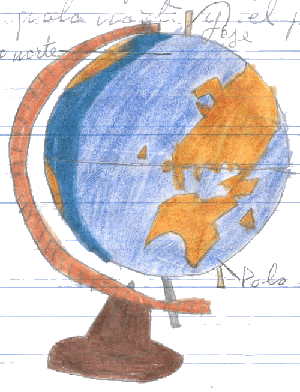 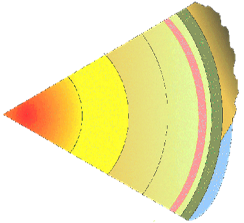 ¿Cómo se ha podido conocer el interior de nuestro planeta?
Los métodos que mejores resultados han dado son los indirectos, y entre ellos destaca el método sísmico.
El método sísmico se basa en los cambios en la velocidad de propagación de las ondas sísmicas.
Velocidad (m/s)
sismograma
Profundidad (Km)
Las ondas varían su velocidad al atravesar medios de distinta composición química o cuando tienen un estado de agregación diferente: sólido, fluido, líquido.
Es como si corriéramos por diversos medios…
Si lo hacemos por ARENA llevaremos una velocidad distinta a la que tendríamos si lo hiciéramos por una ACERA o por AGUA…
arena
acera
agua
La representación gráfica de la velocidad de propagación es lo que llamamos sismograma.
Velocidad (m/s)
… Y si observáramos la siguiente gráfica??
Velocidad (m/s)
Profundidad (Km)
Si la velocidad con la que se propagan no cambiara  el medio que atraviesan las ondas es homogéneo = No hay capas diferentes.
Velocidad (m/s)
Profundidad (Km)
Los terremotos emiten Ondas sísmicas (vibraciones) que se transmiten por todo el interior de la Tierra. Pueden ser: 
- Ondas P: se transmiten por sólidos y líquidos- Ondas S: sólo se transmiten por sólidos- Ondas L: se transmiten por la superficie terrestre (causan los daños en la superficie terrestre. No nos informan del interior)
Al cambiar el medio por el que se propagan, las ondas sísmicas cambian su trayectoria y su velocidad  nos indican, por tanto, zonas de distintos materiales.

   A los cambios de velocidad se les denomina discontinuidades.
Tipos de ondas
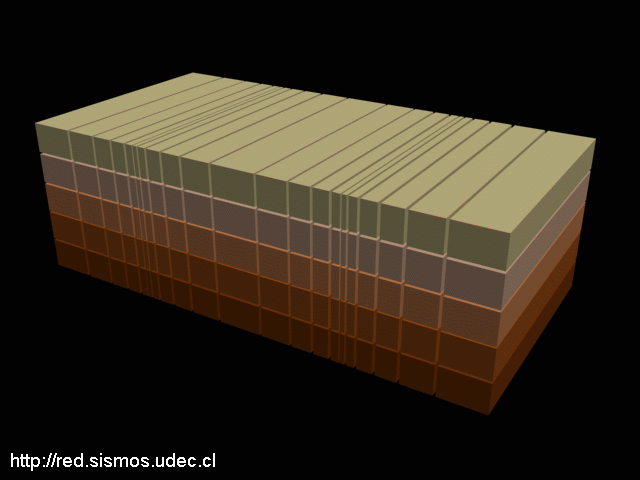 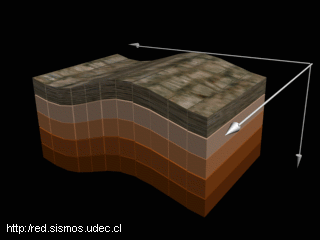 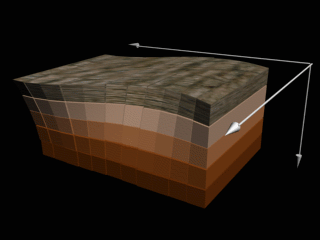 Ondas P (primarias)
Ondas S (secundarias)
Ondas superficiales
Son las más rápidas. Son ondas de tipo longitudinal, es decir, las rocas vibran en la dirección de avance de la onda. Se producen a partir del hipocentro y se propagan por medios sólidos y líquidos.
Son más lentas. De tipo transversal, es decir, la vibración de las partículas es perpendicular al avance de la onda. También se producen a partir del hipocentro y se propagan únicamente a través de medios sólidos.
Cuando las ondas P y S llegan a la superficie se originan ondas superficiales. A partir del epicentro. Los daños causados por los terremotos son consecuencia de estas ondas.
V   (Km/s)
14
12
Mohorovicic
10
8
6
4
2
Km
1000
2000
3000
4000
5000
6000
¿Cómo es el sismograma de la Tierra?
Conrad
Wiechert-Lehmann
Repetti
Gütemberg
Canal de baja velocidad
ondas P
ondas S
corteza
superior
inferior
externo
interno
manto
núcleo
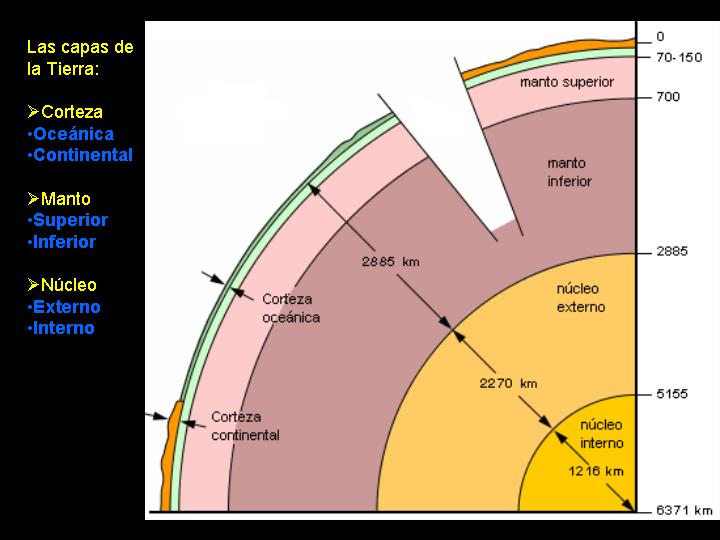 El interior de la Tierra tiene varias capas concéntricas.
Su estructura puede estudiarse según dos puntos de vista distintos:
  ESTRUCTURA GEOQUÍMICA
Se distinguen 3 capas: CORTEZA, MANTO, NÚCLEO

  ESTRUCTURA DINÁMICA
Se distinguen 4 capas: LITOSFERA, ASTENOSFERA, MESOSFERA y ENDOSFERA
En esta estructura se basa la Teoría de la Tectónica de placas
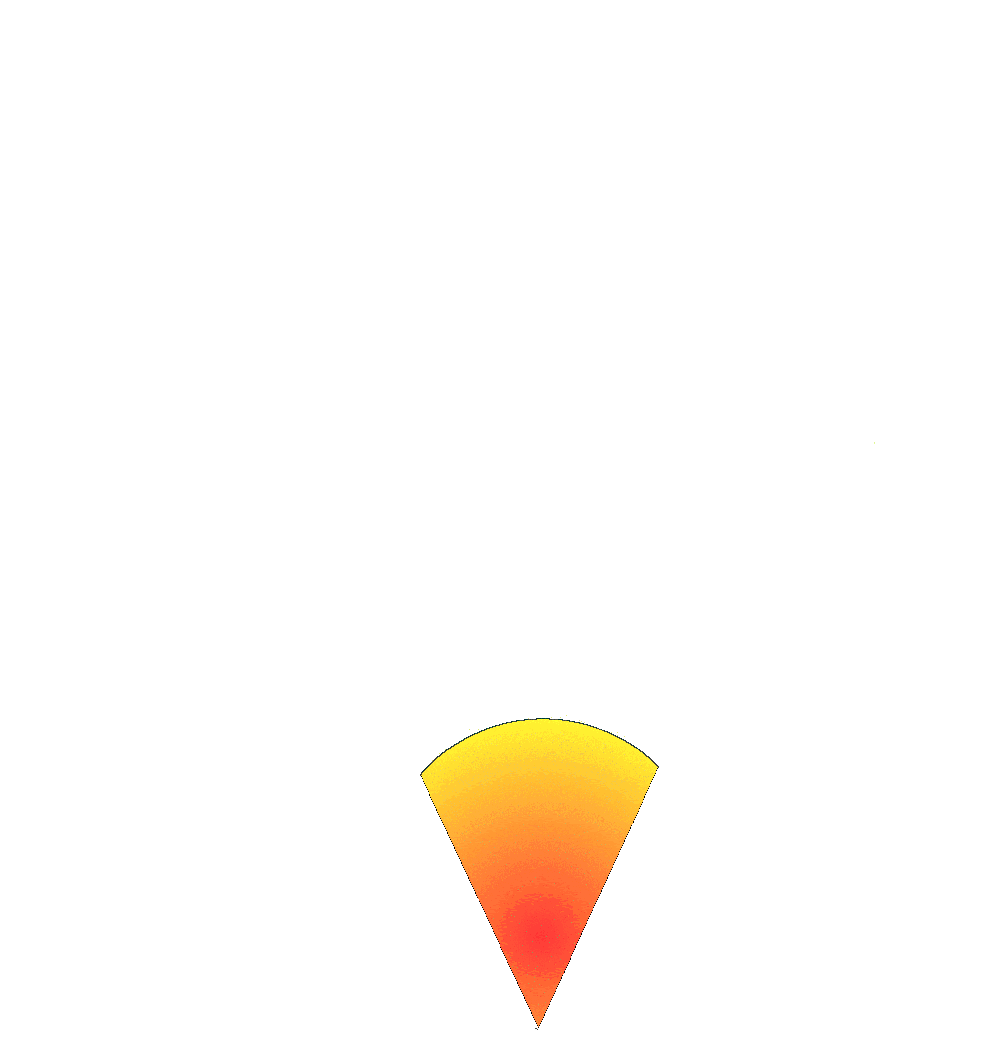 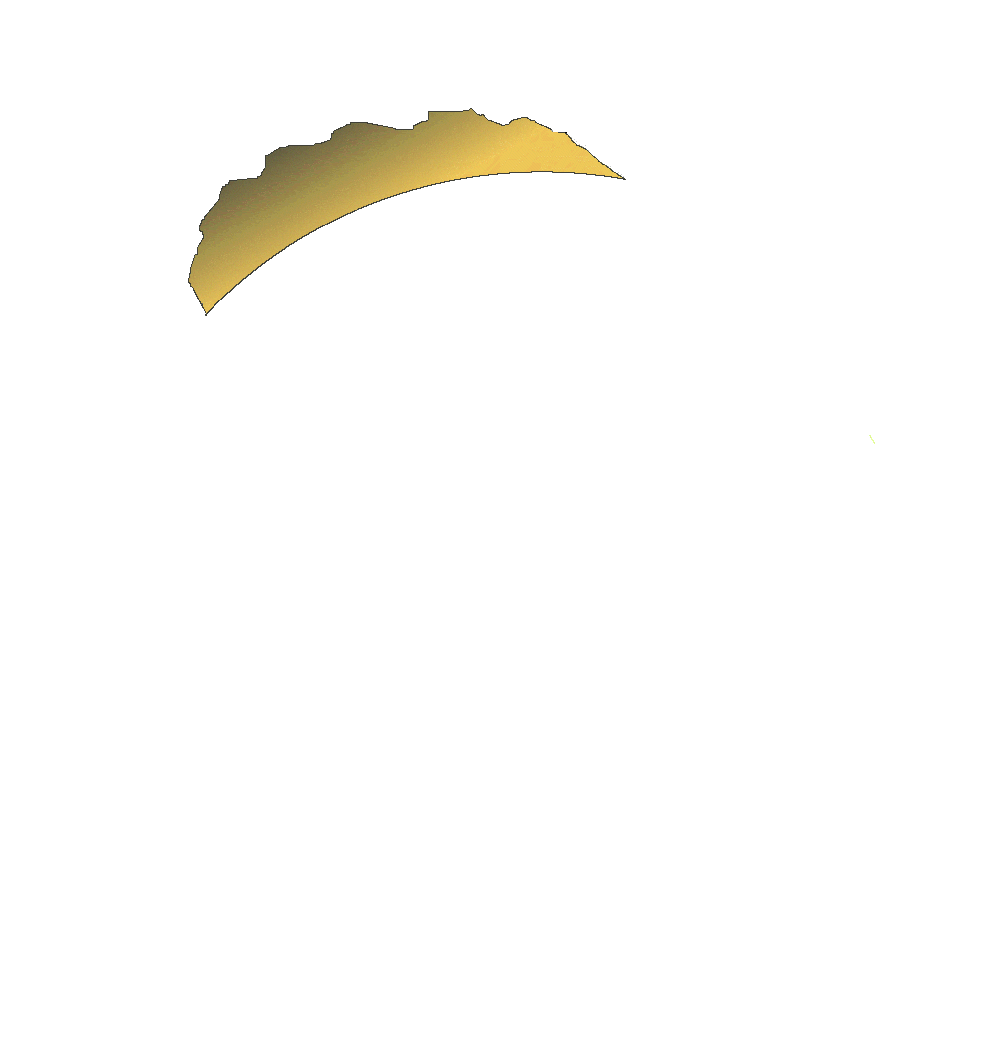 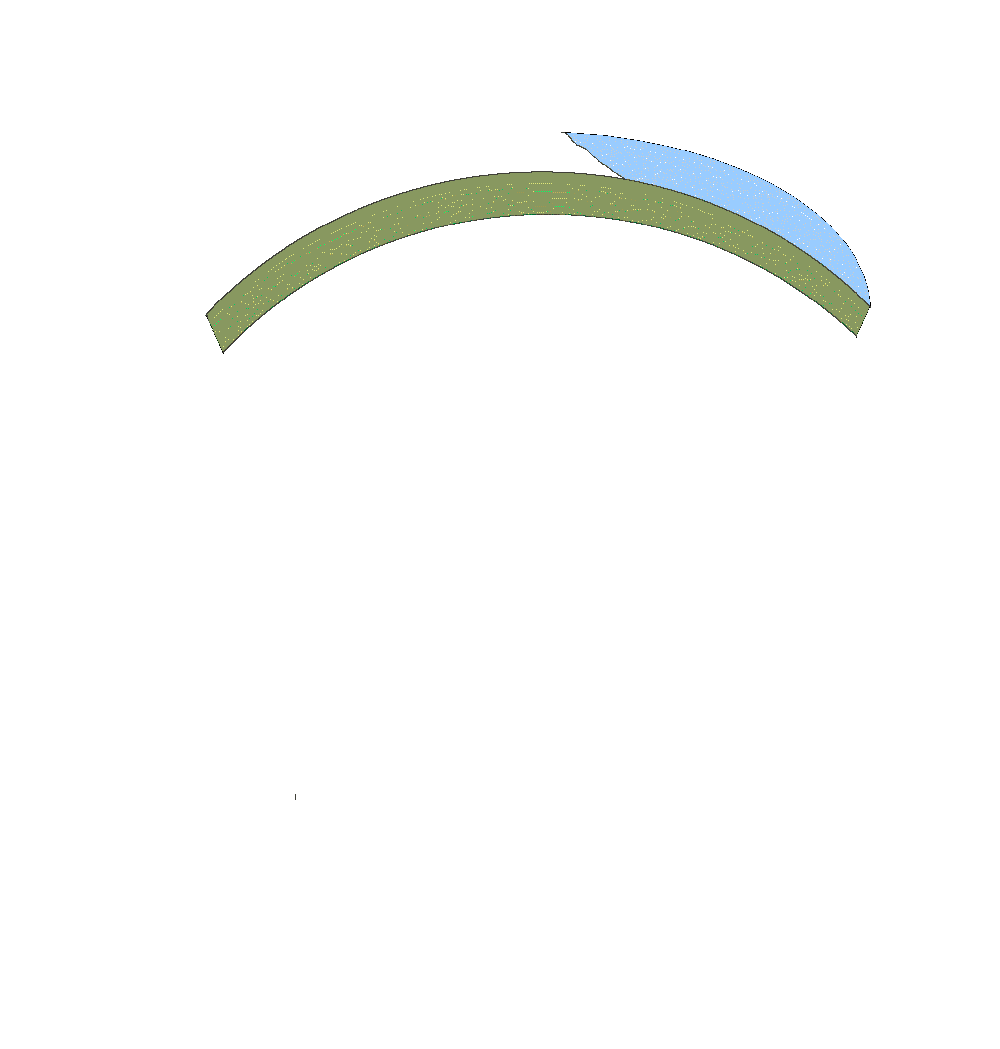 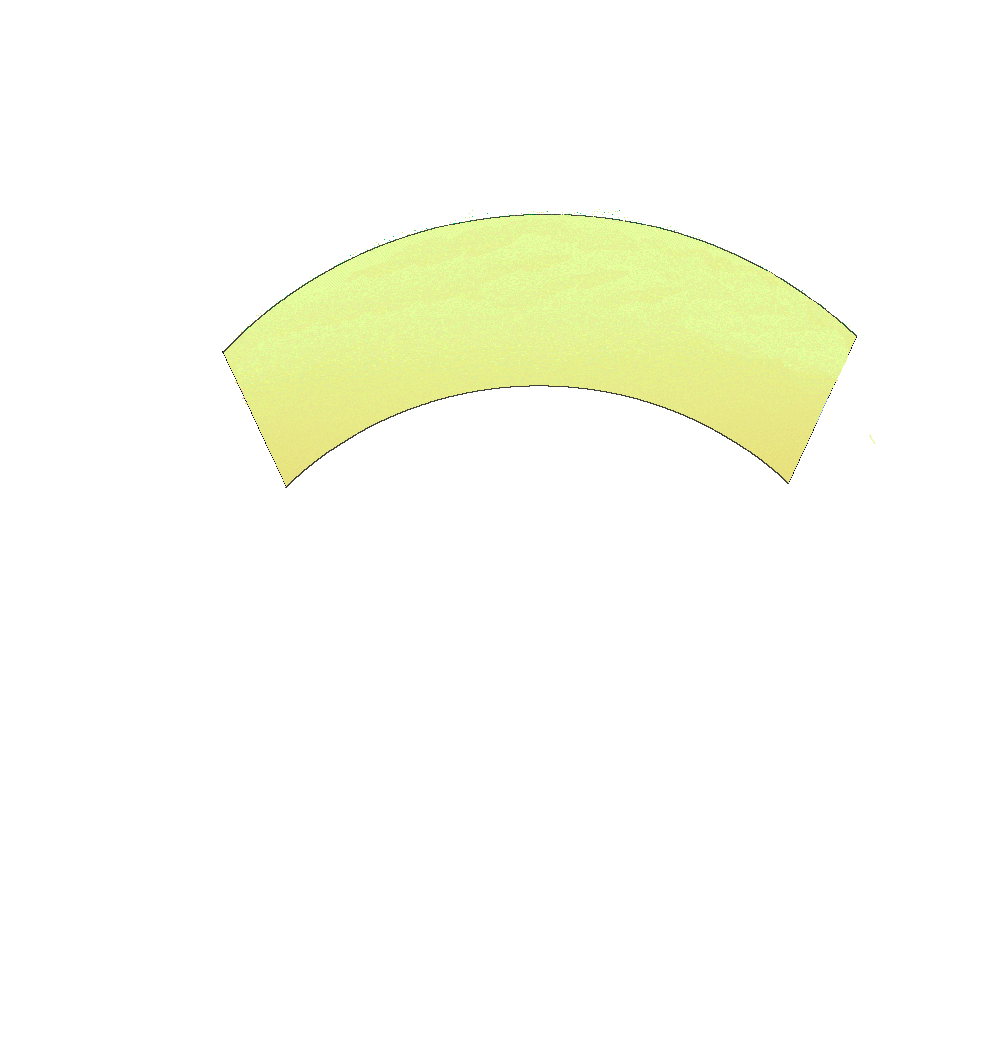 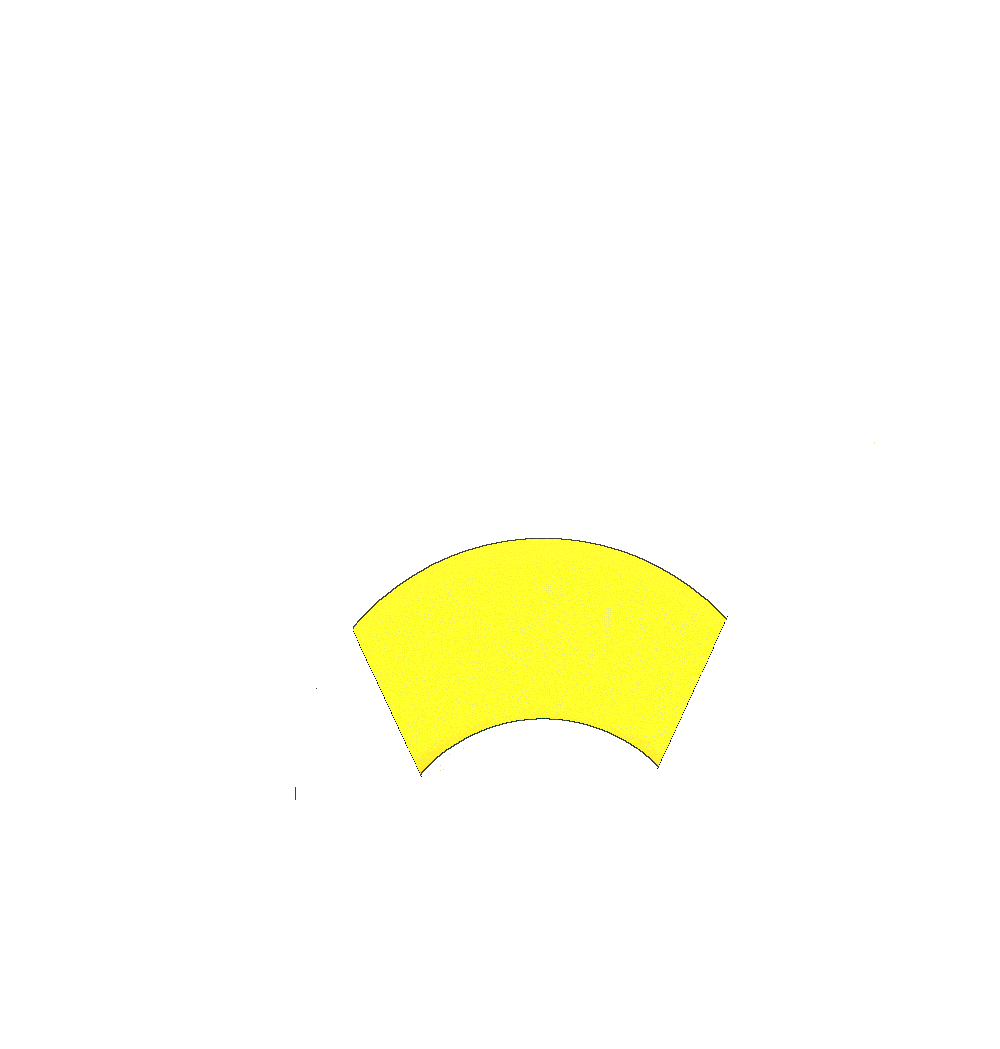 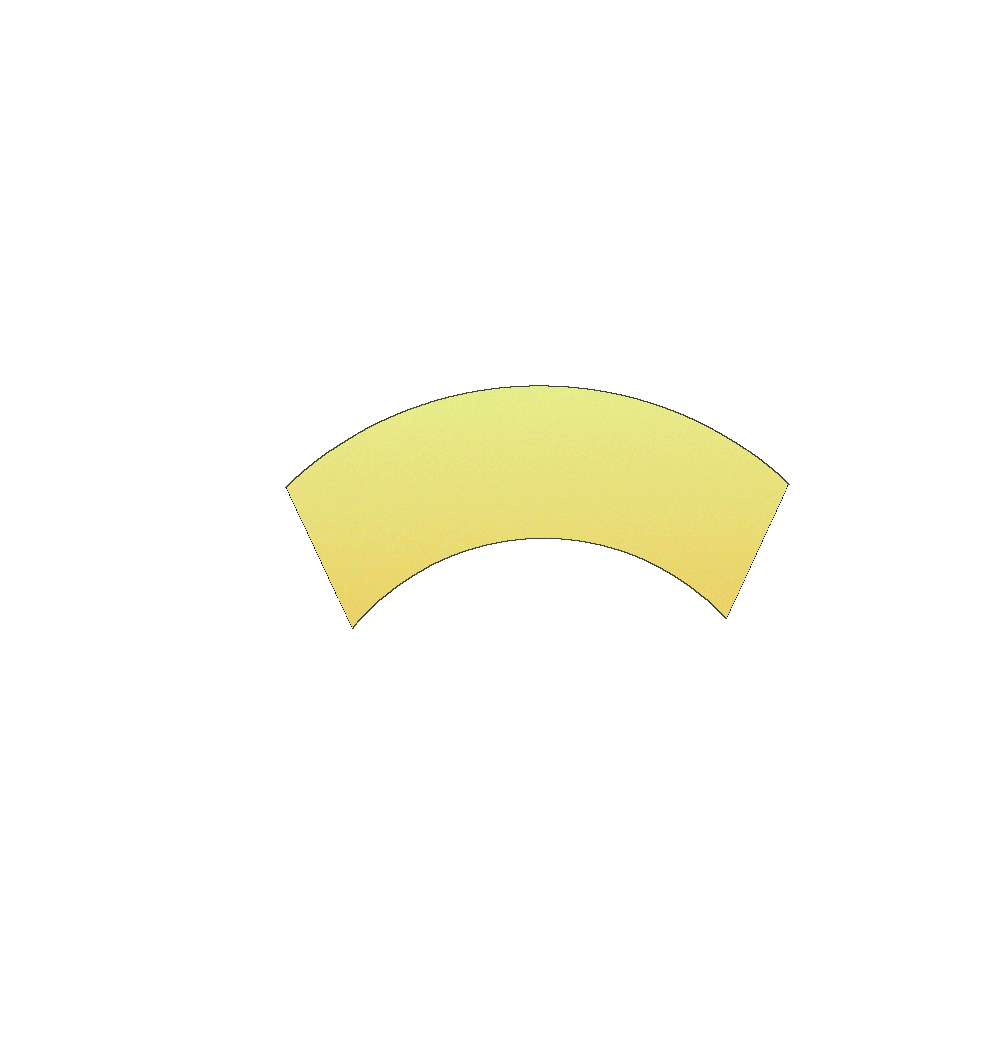 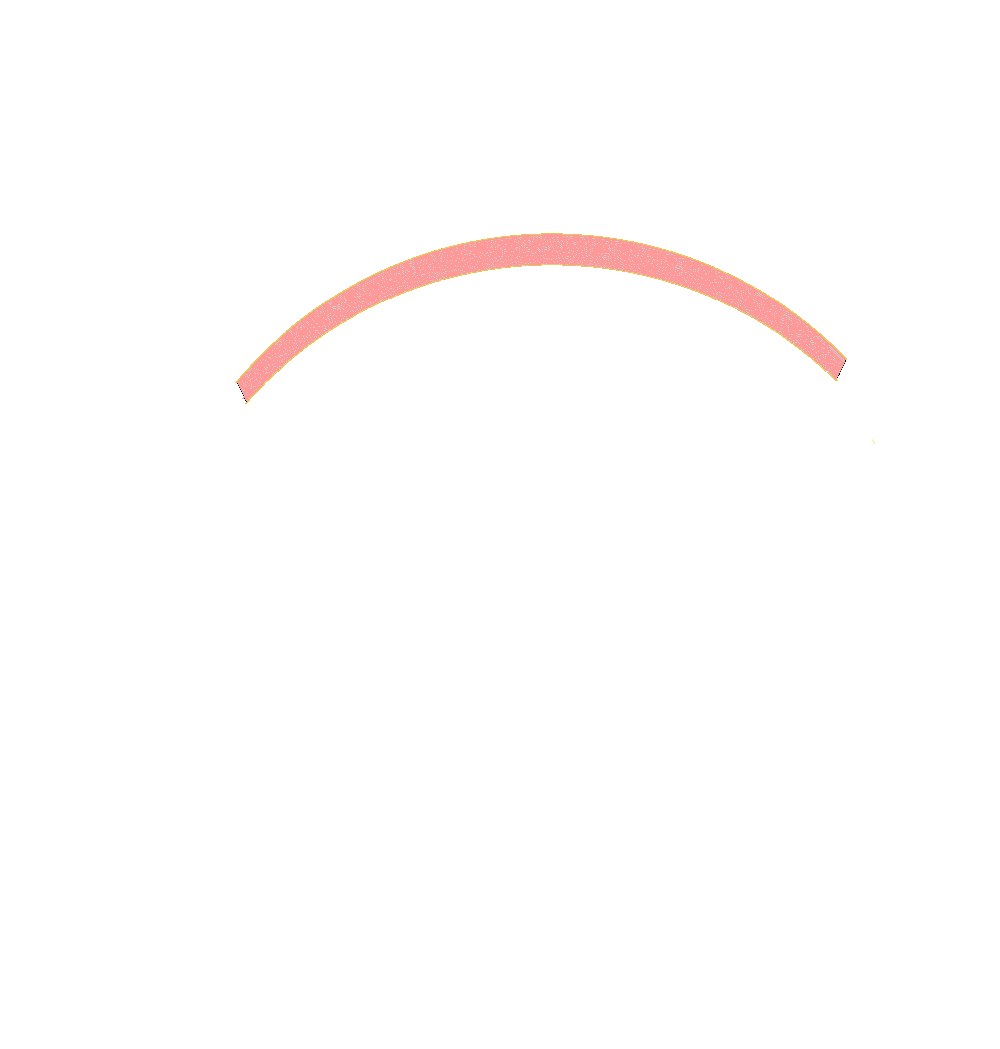 ESTRUCTURA DE LA TIERRA
CORTEZA CONTINENTAL
LITOSFERA
Disc. Conrad
CORTEZA OCEÁNICA
ASTENOSFERA
Disc. Mohorovicic
Canal de baja velocidad
MANTO SUPERIOR
MESOSFERA
Disc. Repetti
MANTO INFERIOR
Disc. Gütemberg
NÚCLEO EXTERNO
ESTRUCTURA GEOQUÍMICA
ESTRUCTURA DINÁMICA
ENDOSFERA
Disc. Lehman-Wiechert
NÚCLEO INTERNO
MODELO  GEOQUÍMICO
Corteza: 
Capa sólida. Su espesor varía: Bajo el océano: 6 - 12 km 
                                                  Bajo los continentes: 25 - 70 km
Es la menos densa (con silicatos de Al).

Manto: 
- Capa sólida aunque con cierta plasticidad. Gran espesor.
- Más densa que la corteza (con silicatos de Mg y Fe)
Su límite se sitúa a 2900 km (Discontinuidad de Gütemberg). 

Núcleo: 
Muy denso. Con silicatos de Fe y Ni.
Tiene un espesor de unos 3400 km. Con:
 Núcleo Externo: muy denso y en estado líquido (las "ondas S" desaparecen a partir de él).
 Núcleo Interno: la capa más densa de la Tierra. Suponemos que sólida y de carácter metálico. Forma la parte central del planeta.
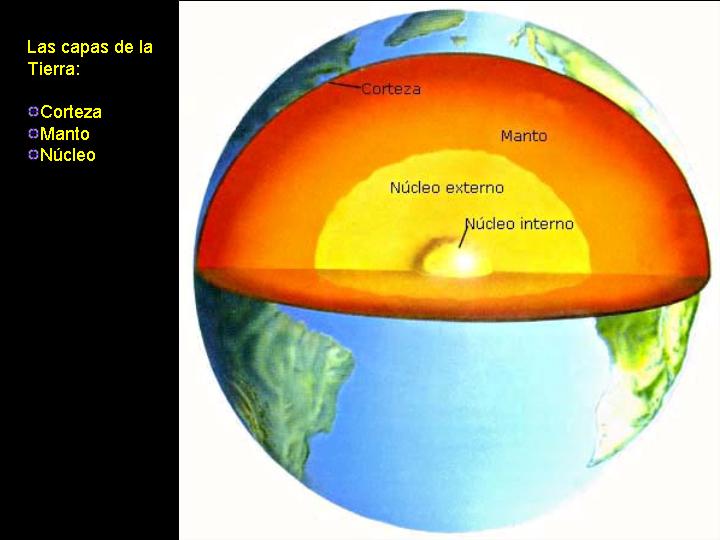 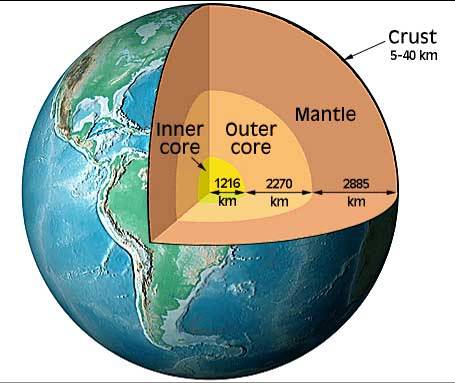 MODELO  DINÁMICO
Litosfera: 
Capa rígida que engloba CORTEZA + parte del MANTO SUPERIOR
La litosfera está FRAGMENTADA en las PLACAS LITOSFÉRICAS
Su espesor es de unos 100 km

Astenosfera: 
 Capa plástica (parte de las rocas están fundidas). 
 Coincide con el canal de baja velocidad
 Se ha descubierto que no es realmente una capa, sino que es discontinua

Mesosfera: 
Hasta el límite con el núcleo externo.

Endosfera: 
Comprende el NÚCLEO
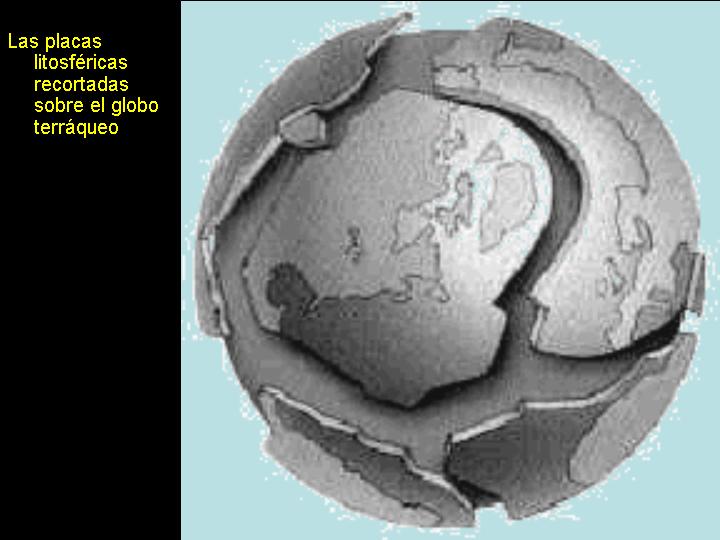 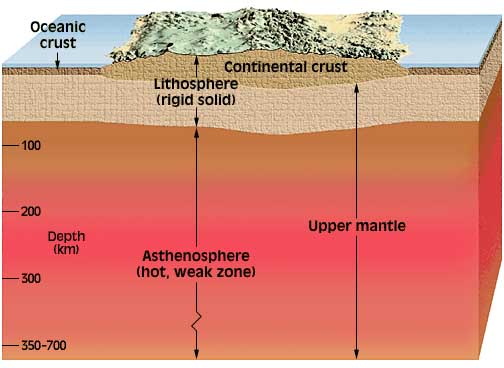 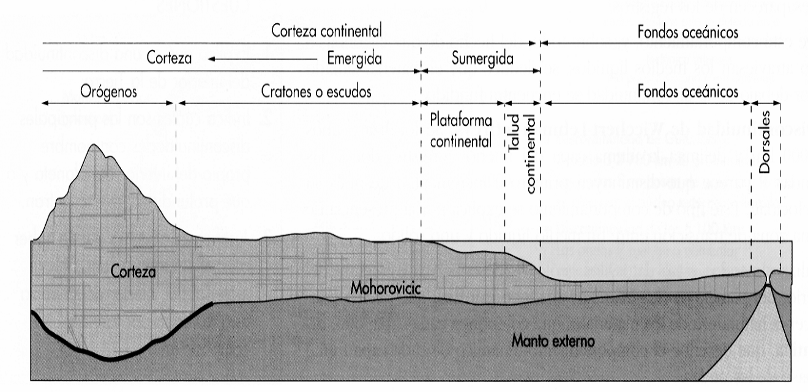 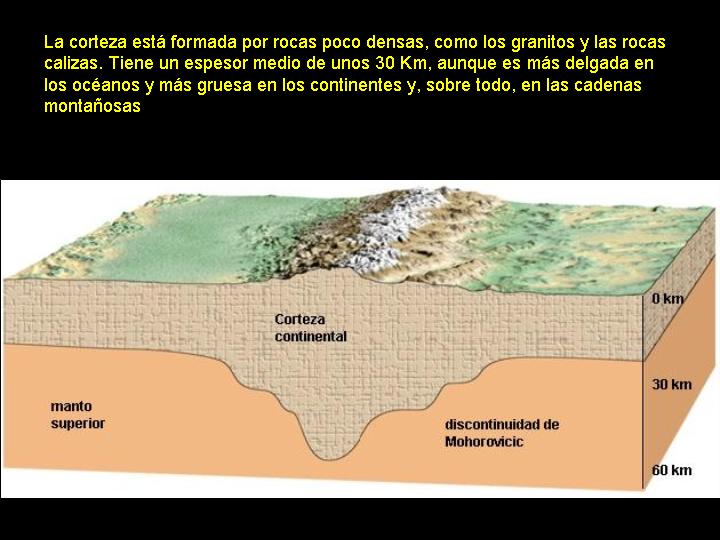 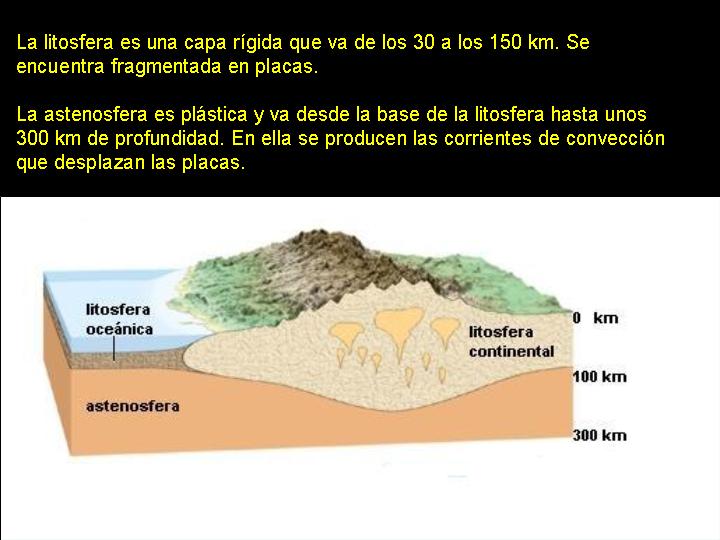 TEORIA DE LA DERIVA CONTINENTAL
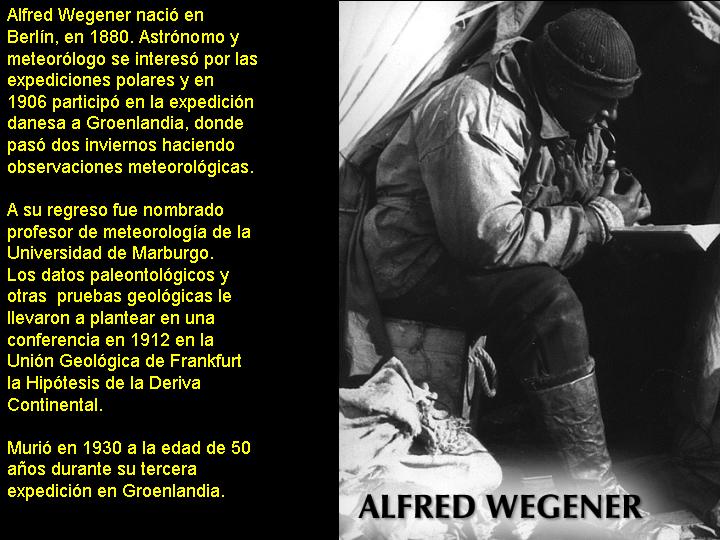 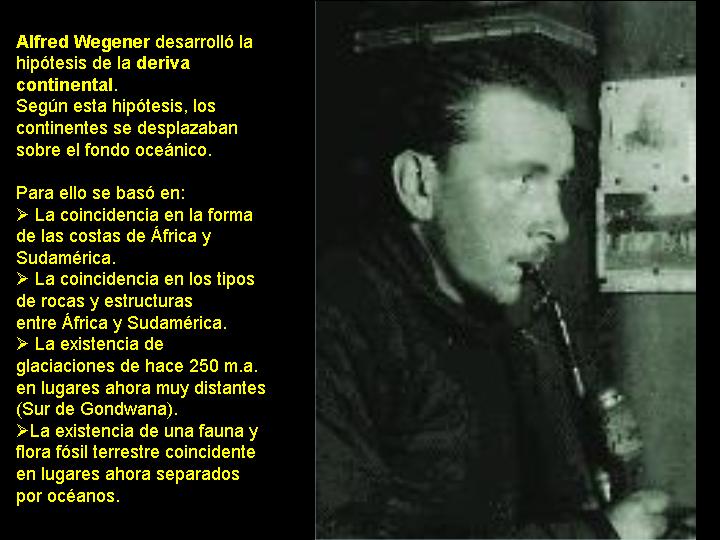 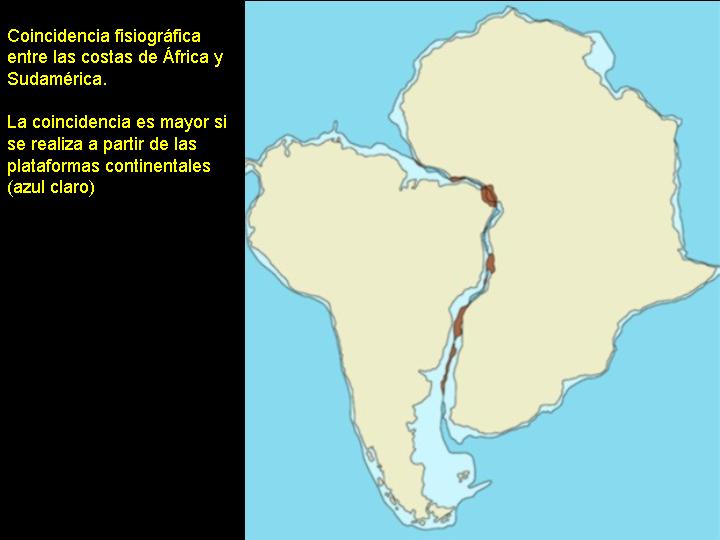 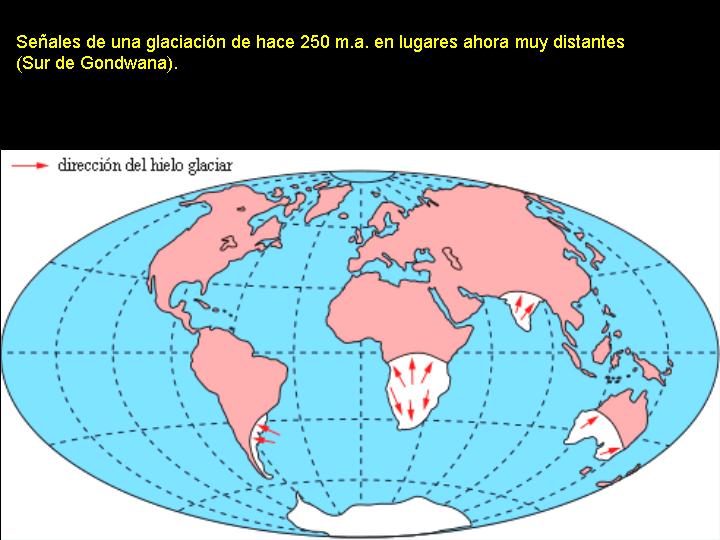 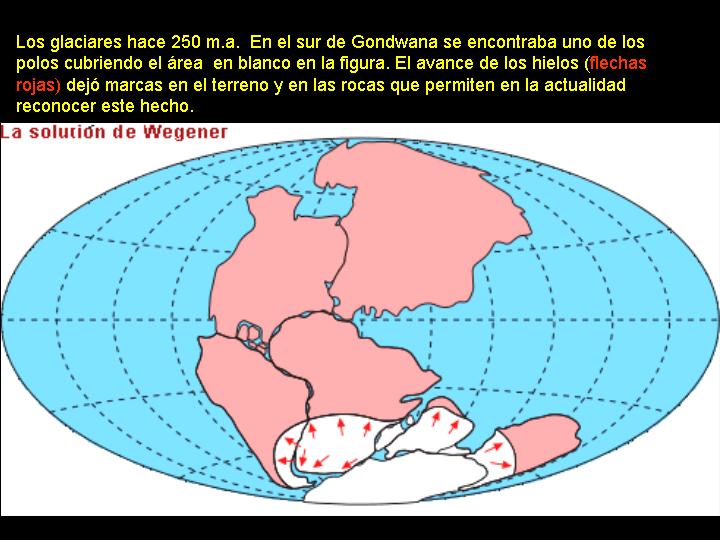 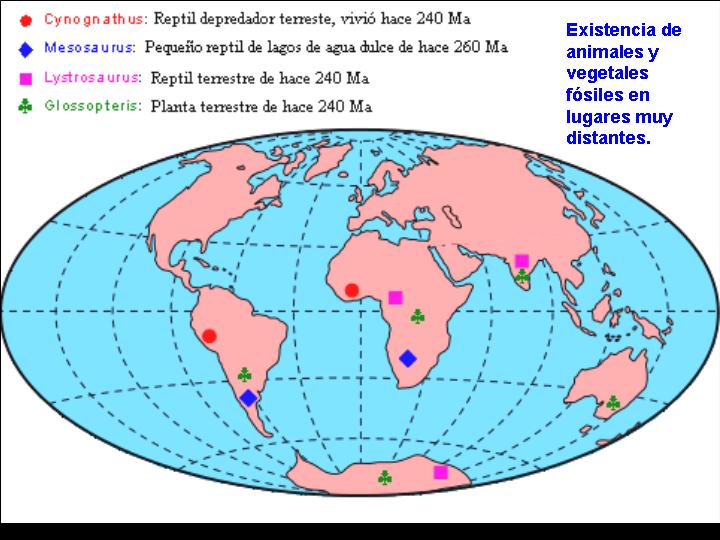 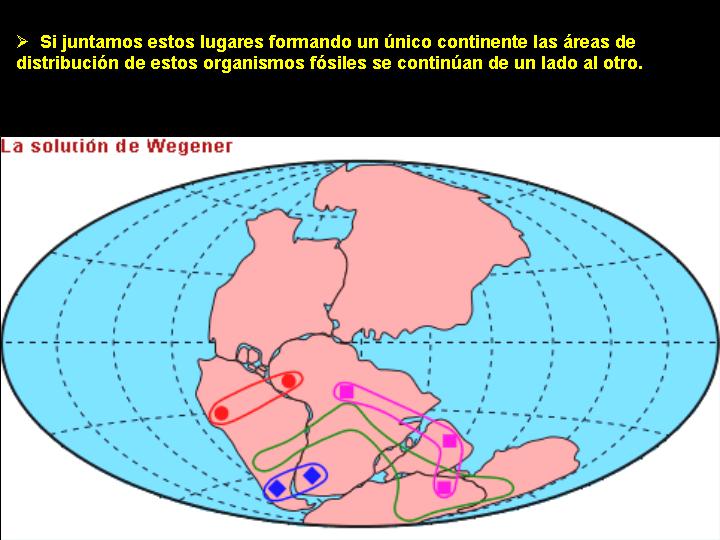 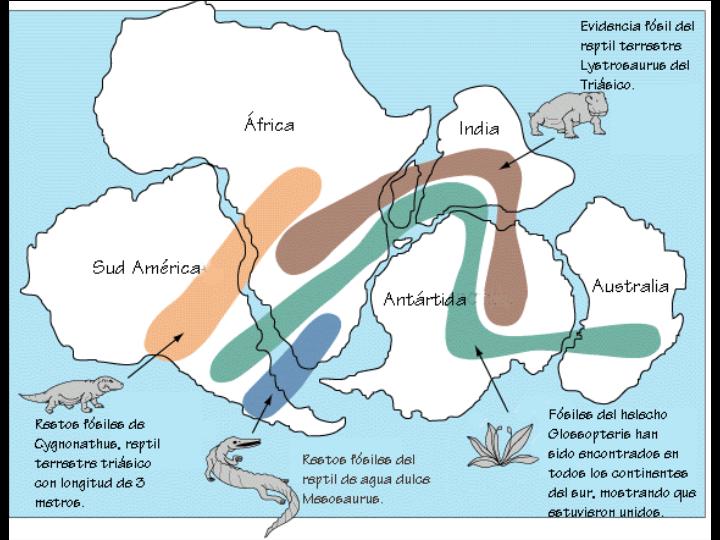 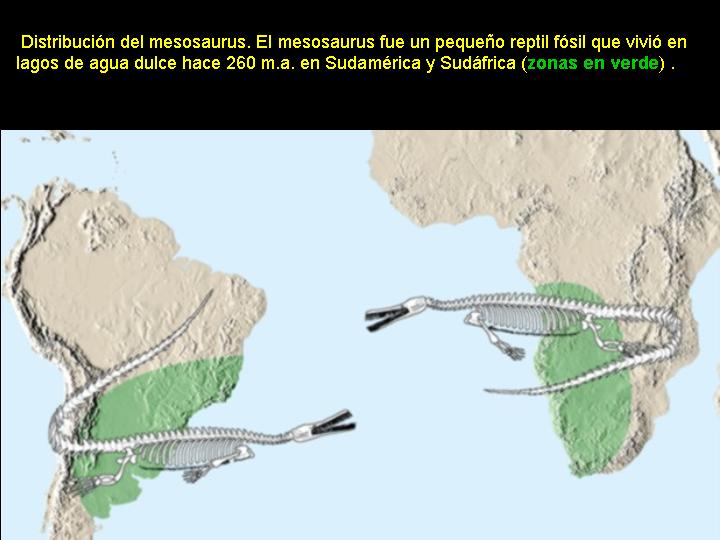 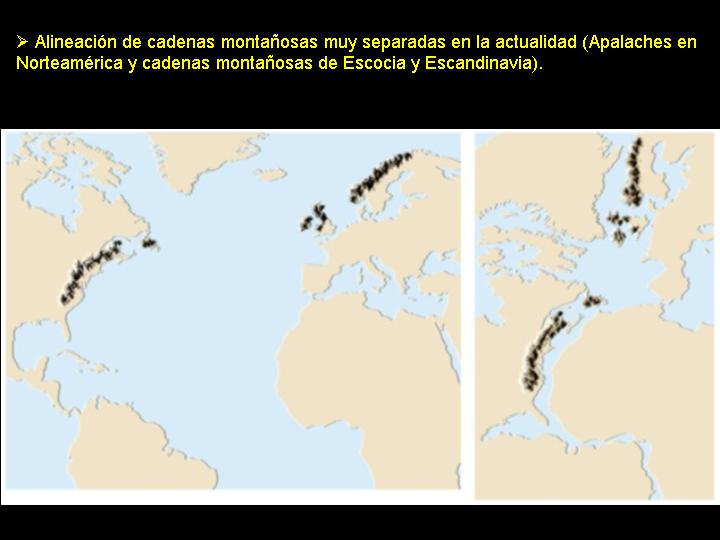 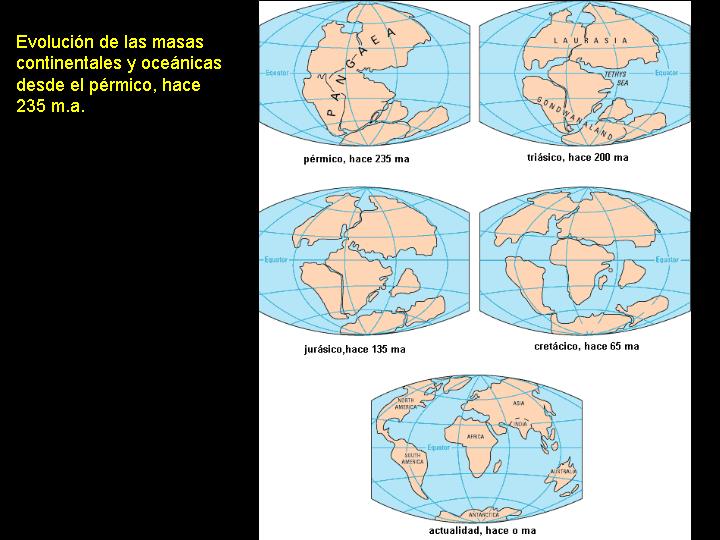 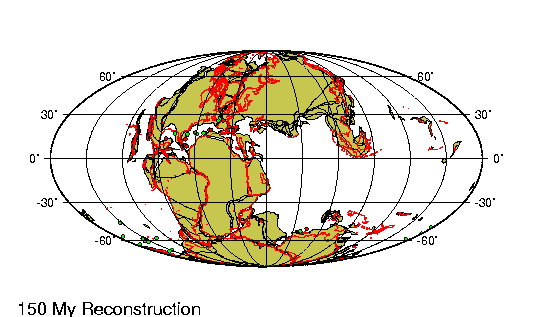 LA TECTONICA DE PLACAS
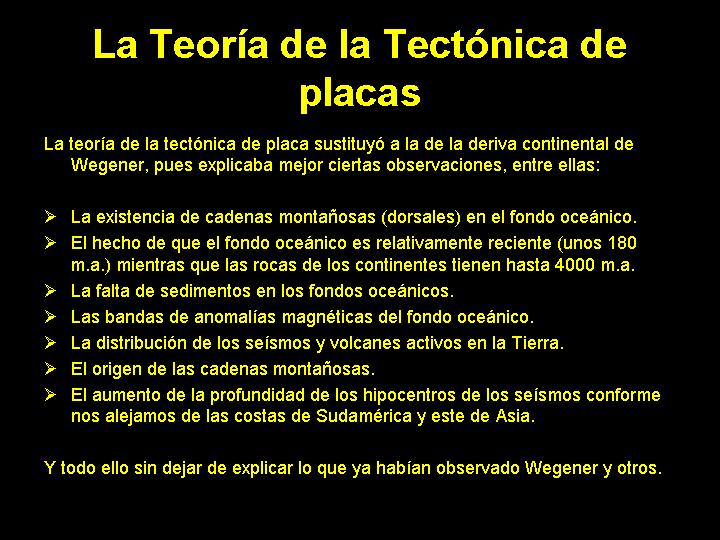 Cadenas montañosas en el fondo oceánico
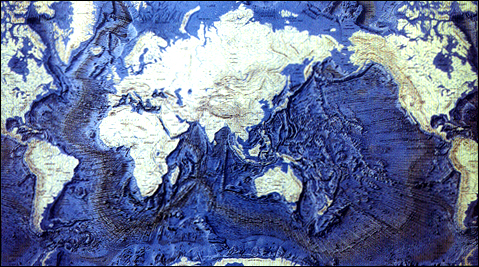 Cadenas montañosas en el fondo oceánico
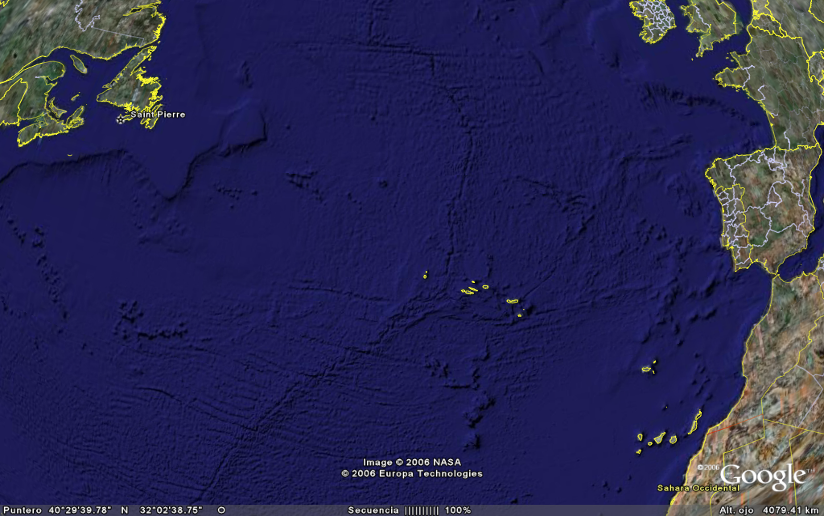 Edad del fondo oceanico
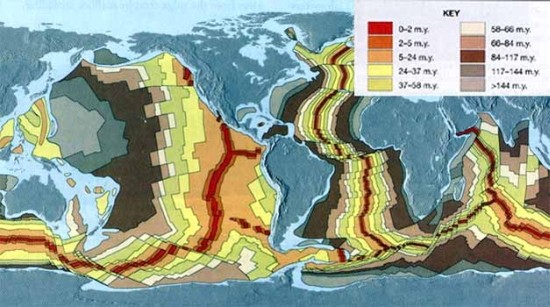 Anomalías magnéticas del fondo oceánico
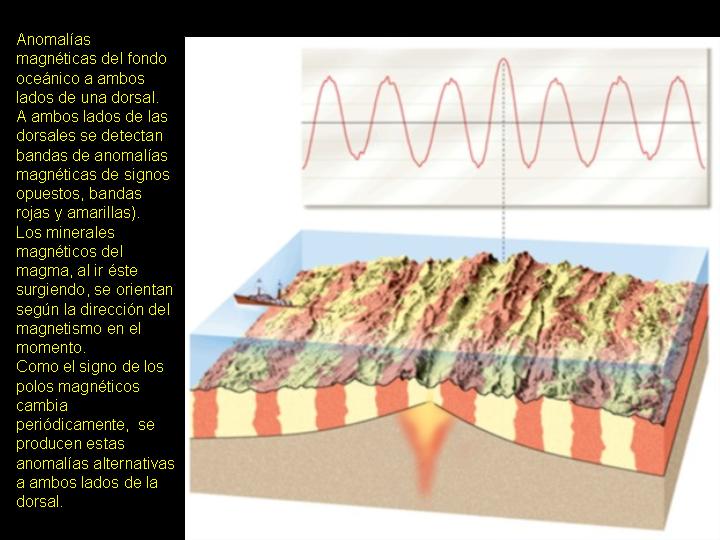 Animación
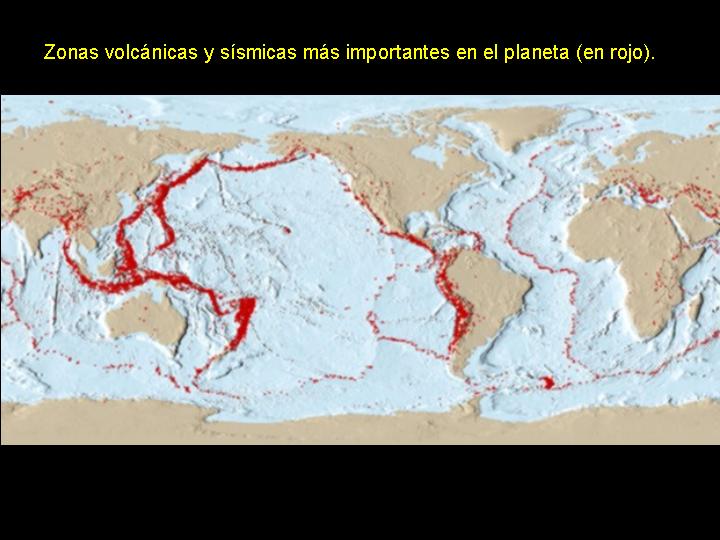 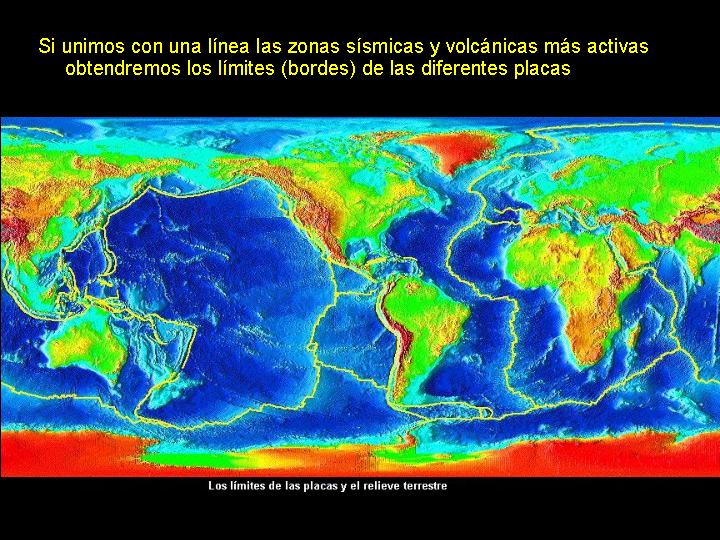 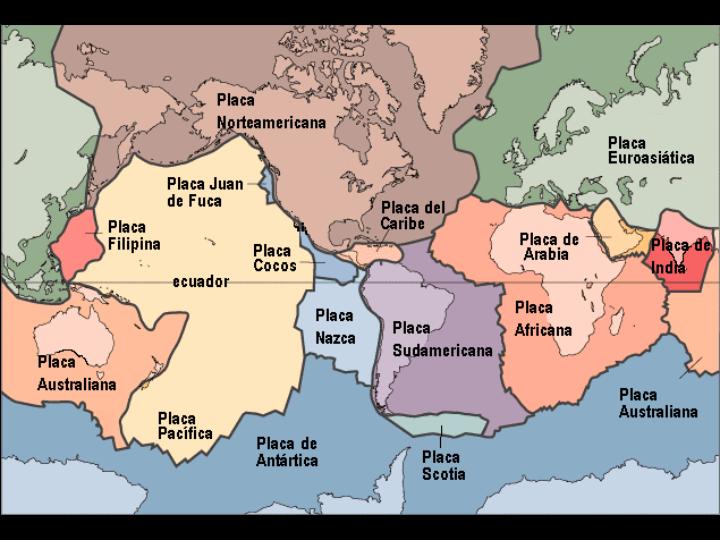 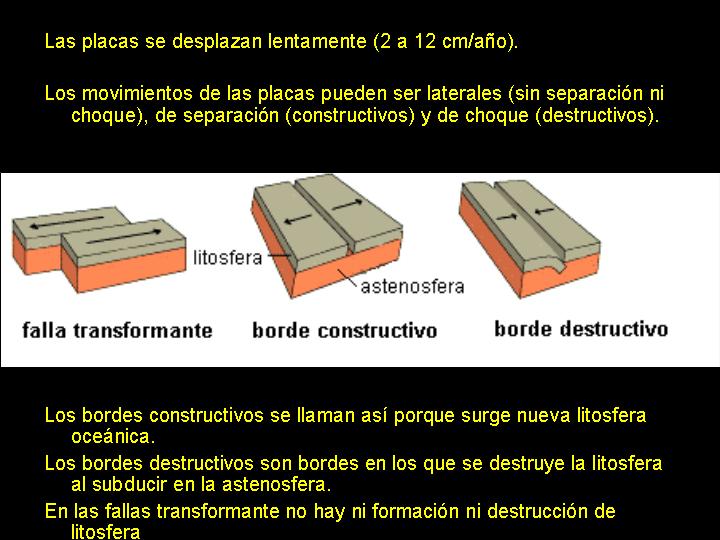 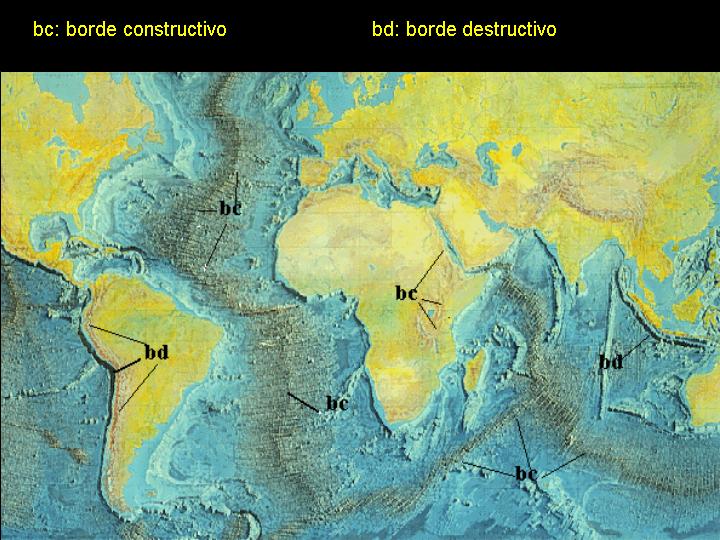 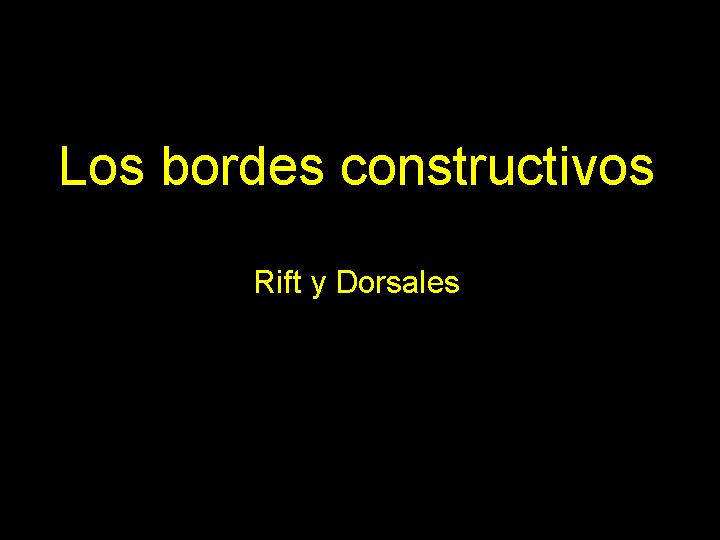 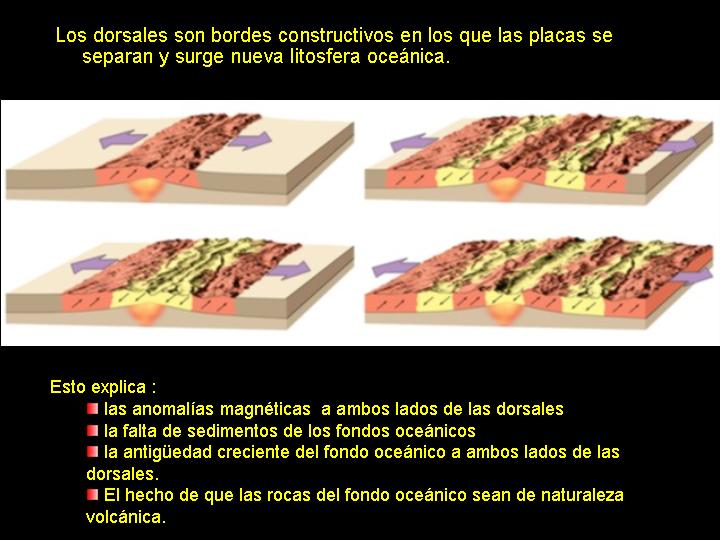 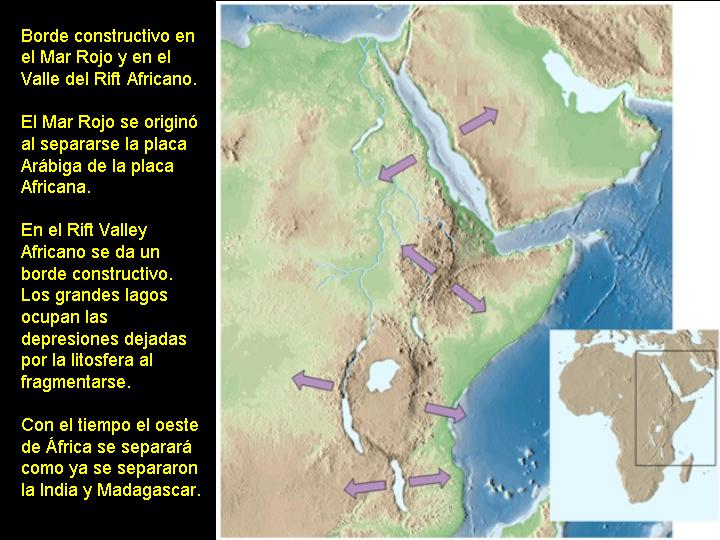 formacion riff
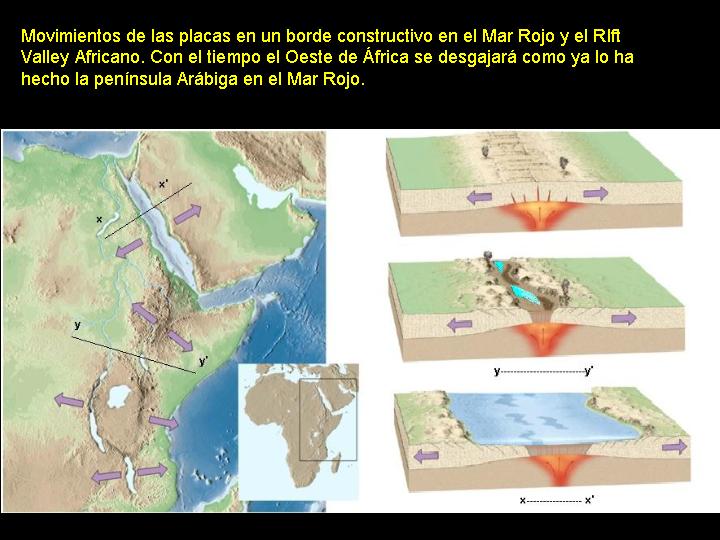 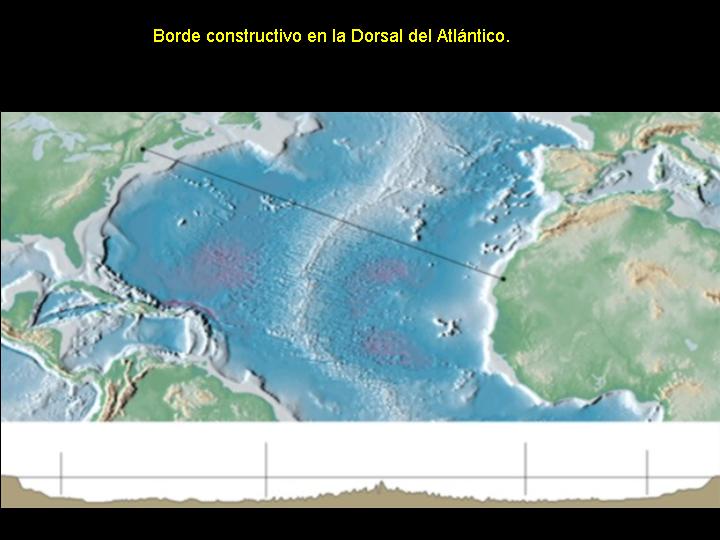 Formación placa
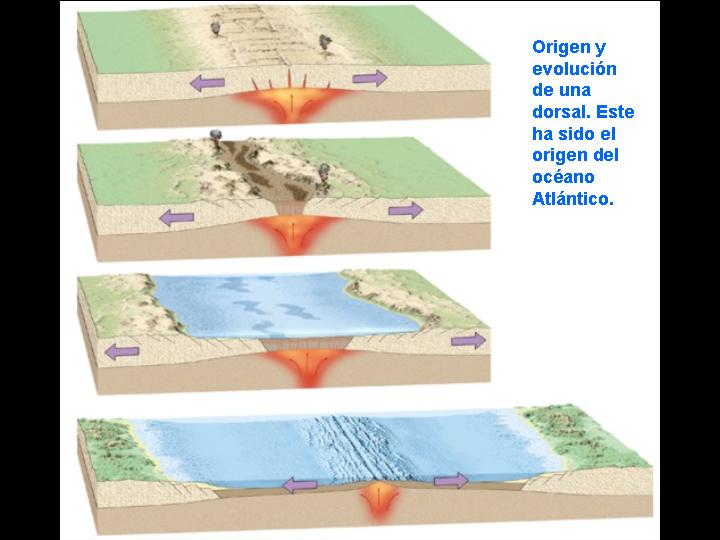 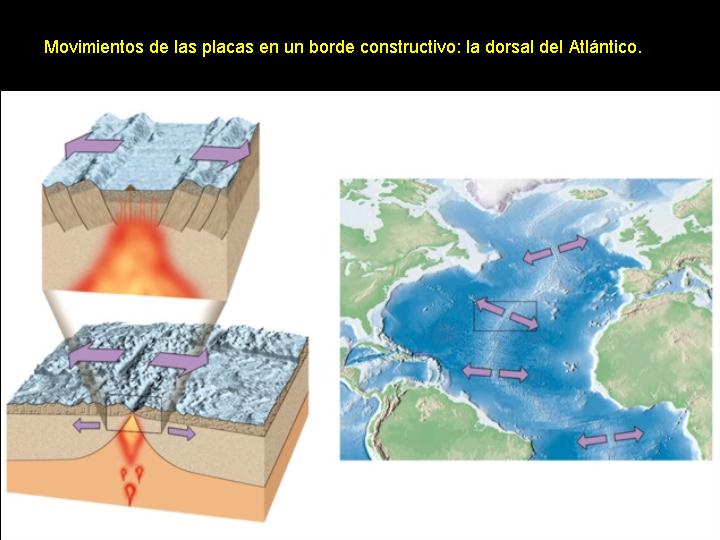 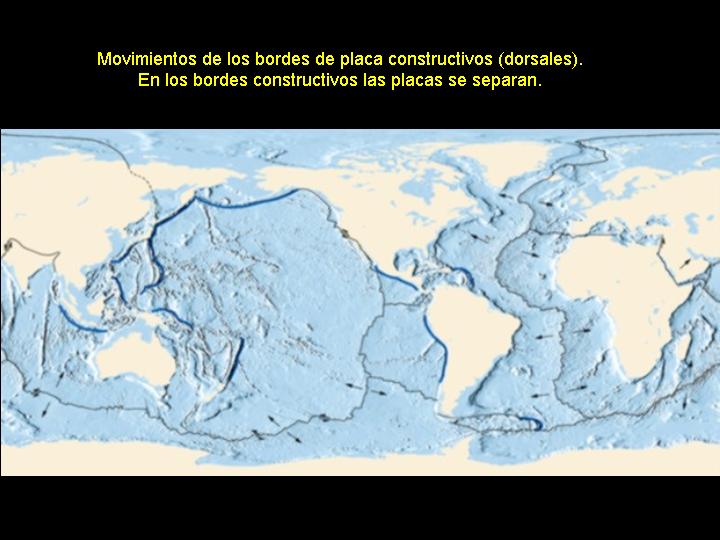 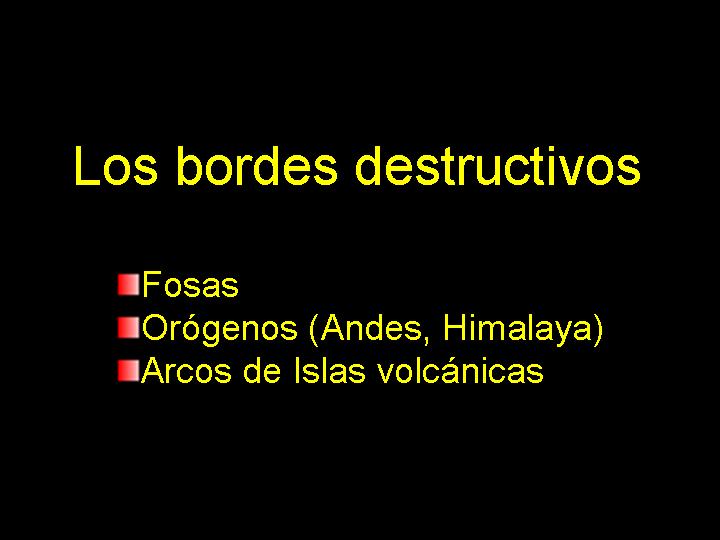 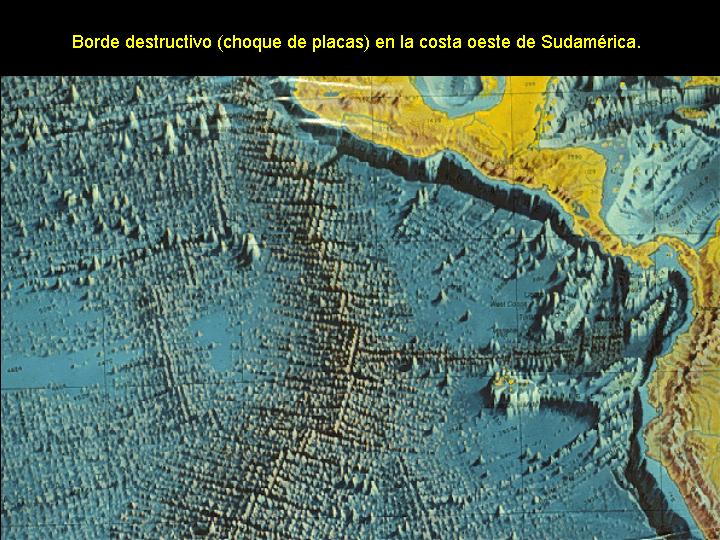 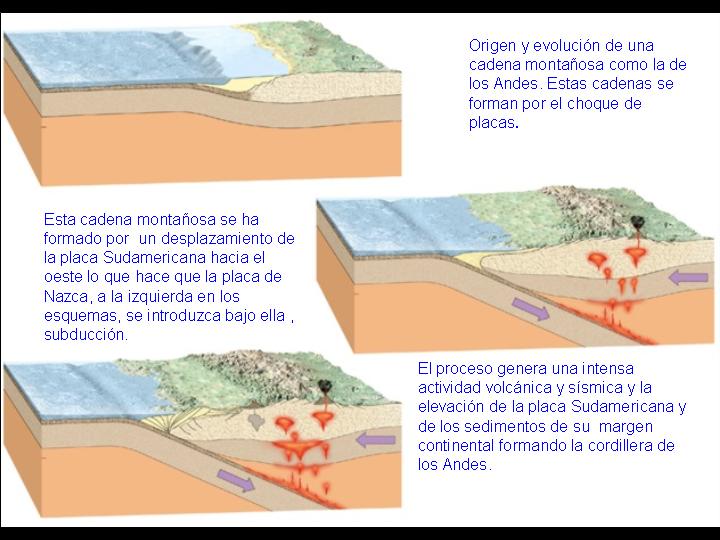 Animación
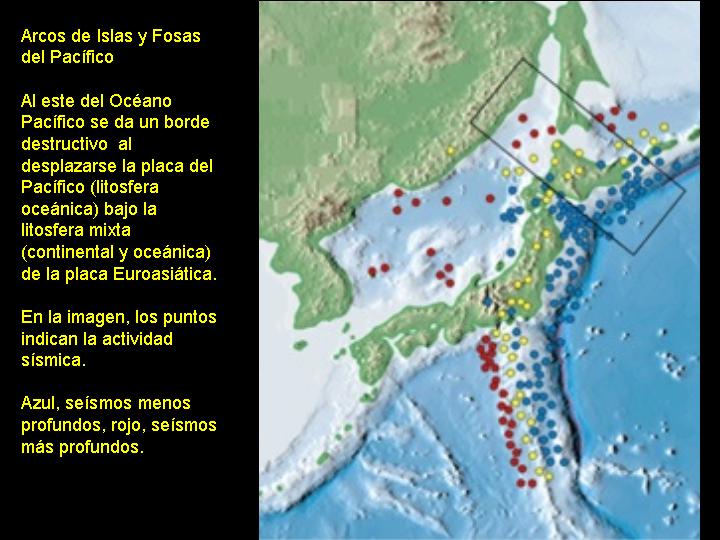 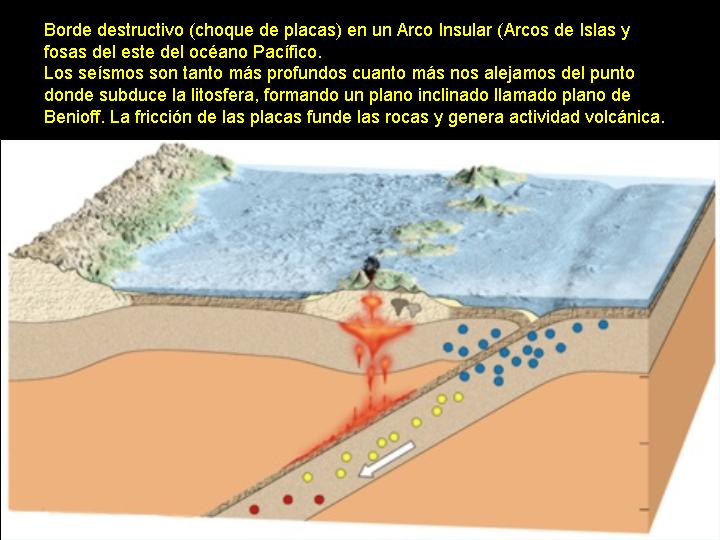 Animación
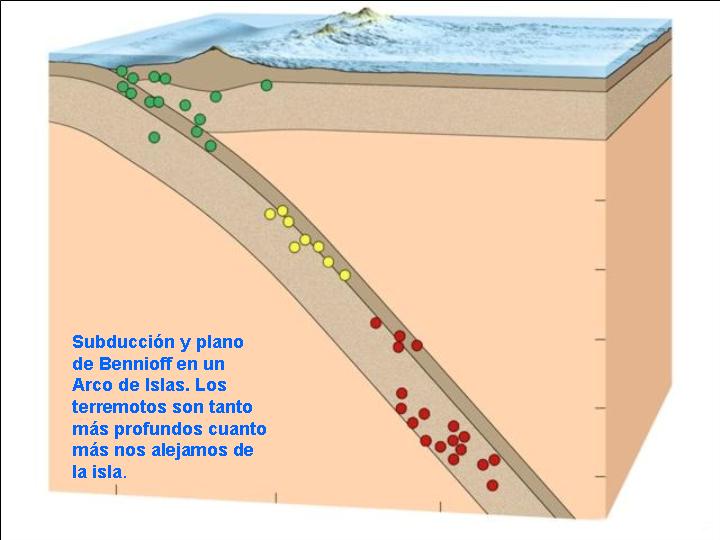 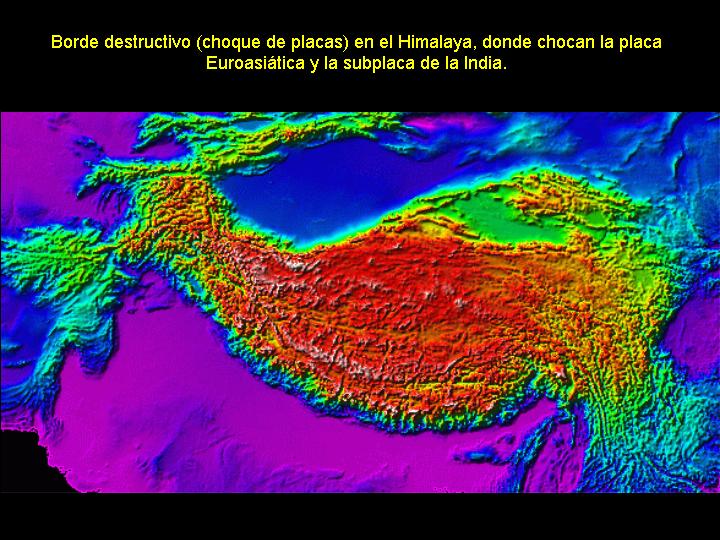 Animación
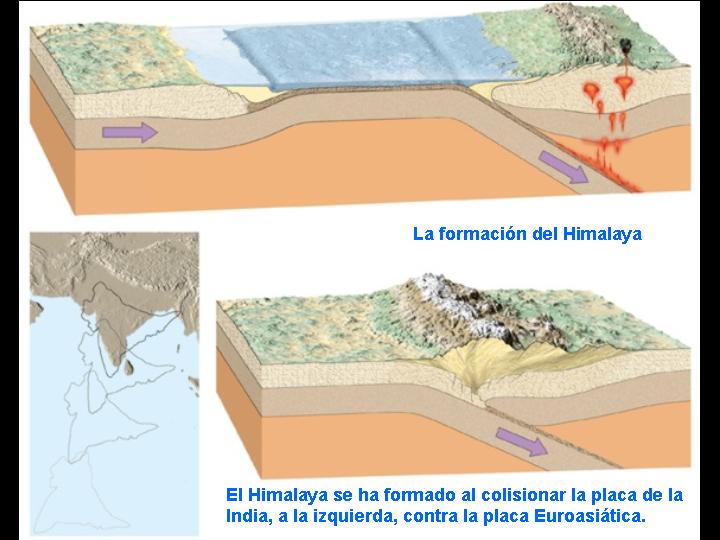 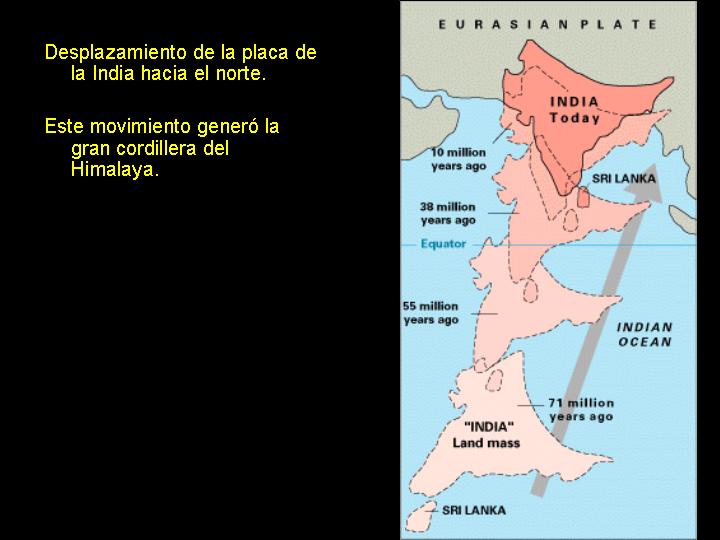 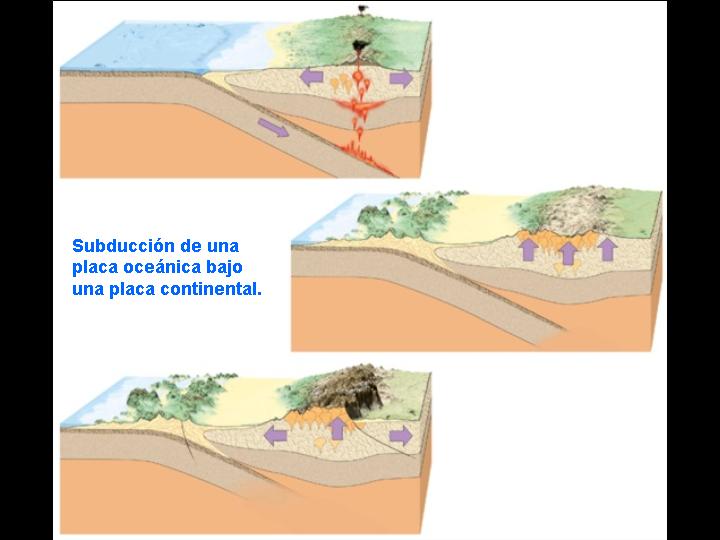 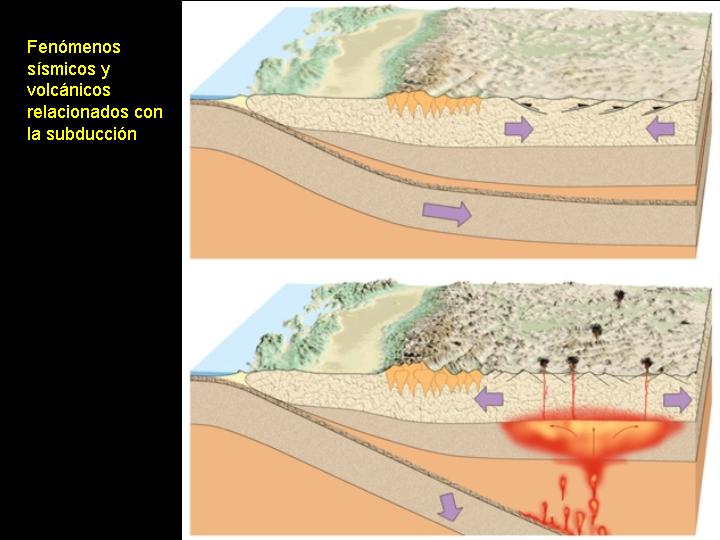 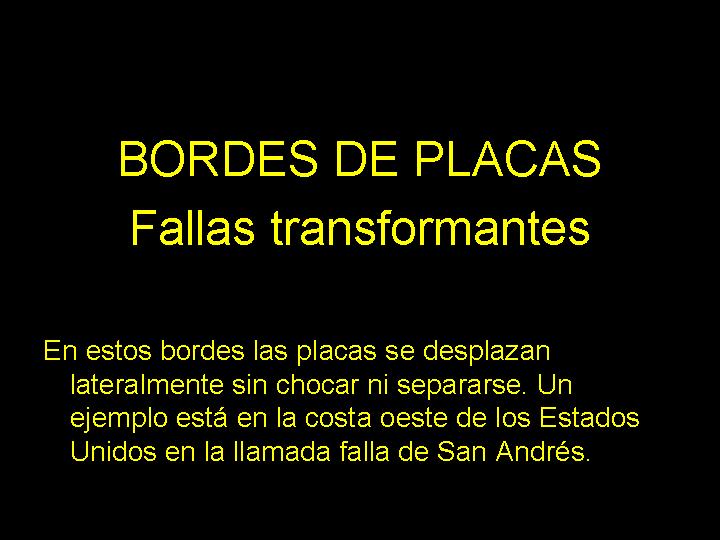 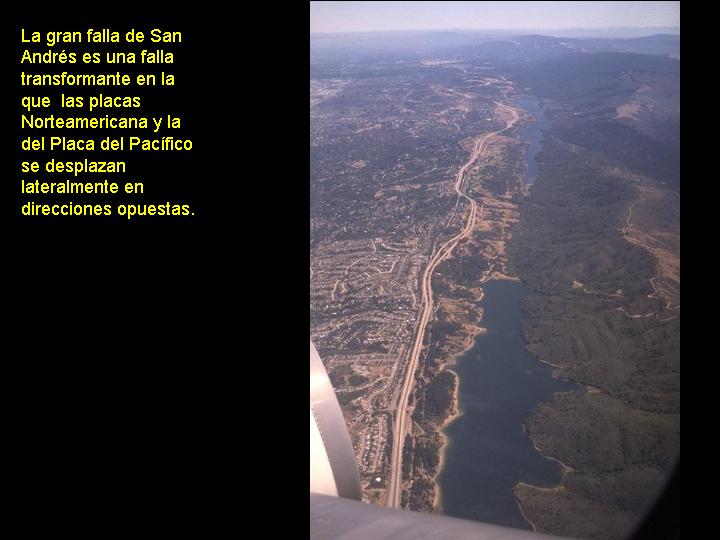 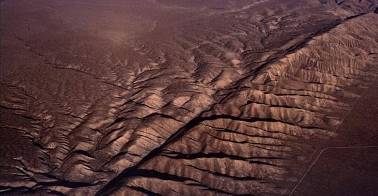 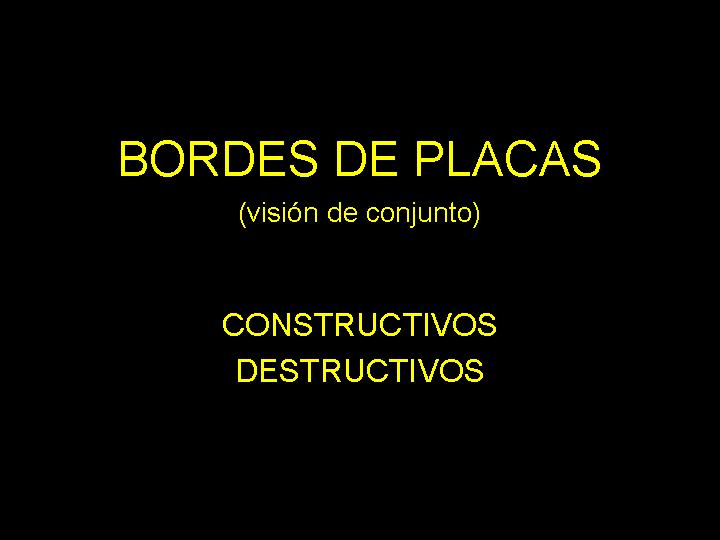 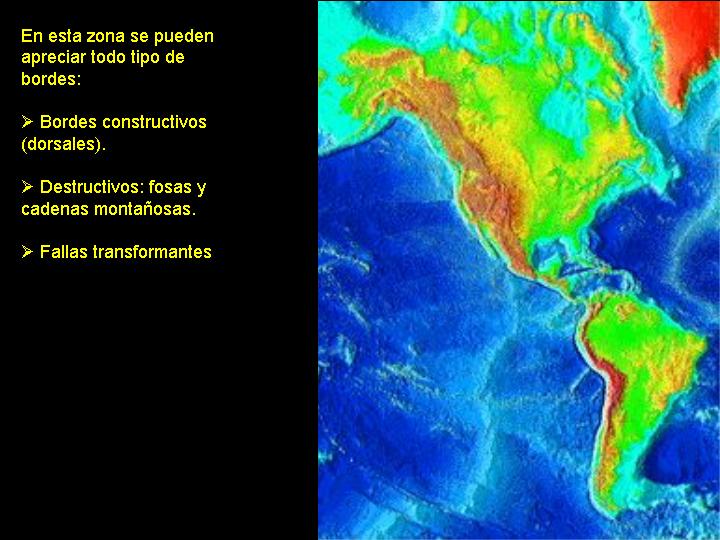 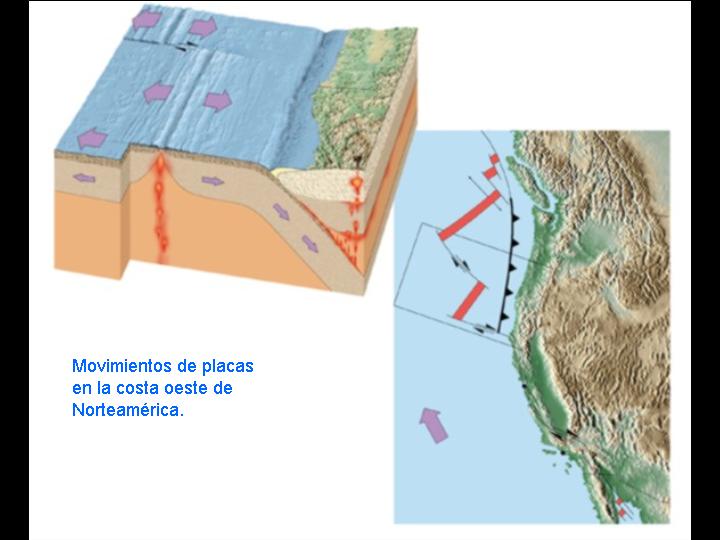 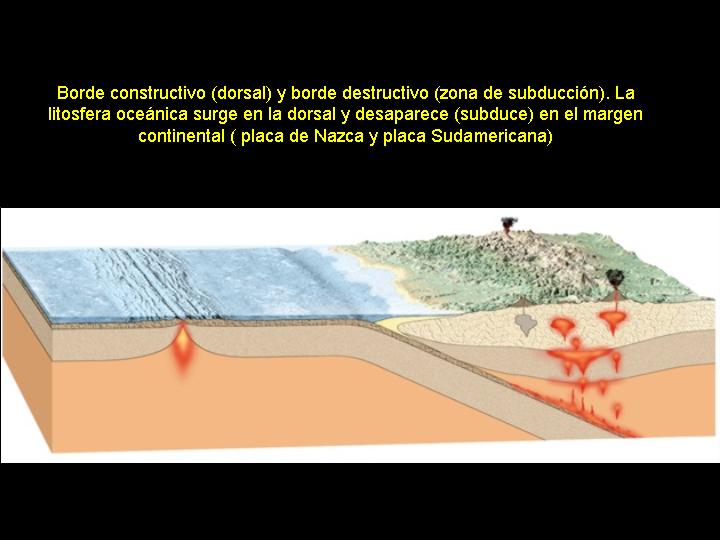 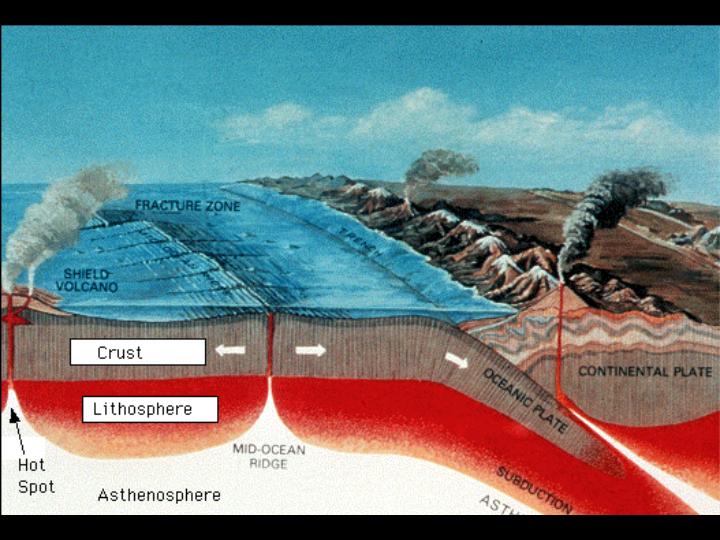 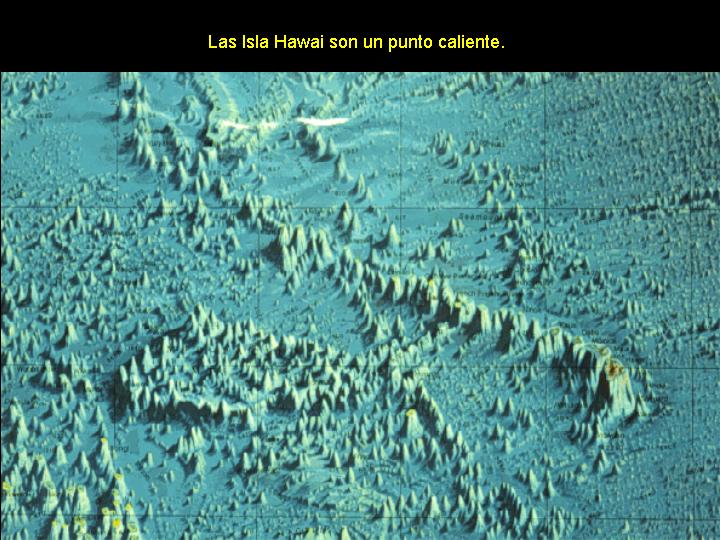 Animación
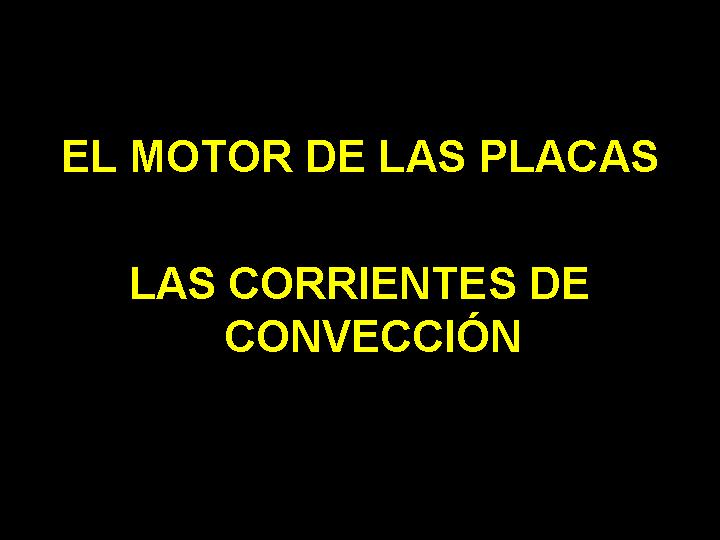 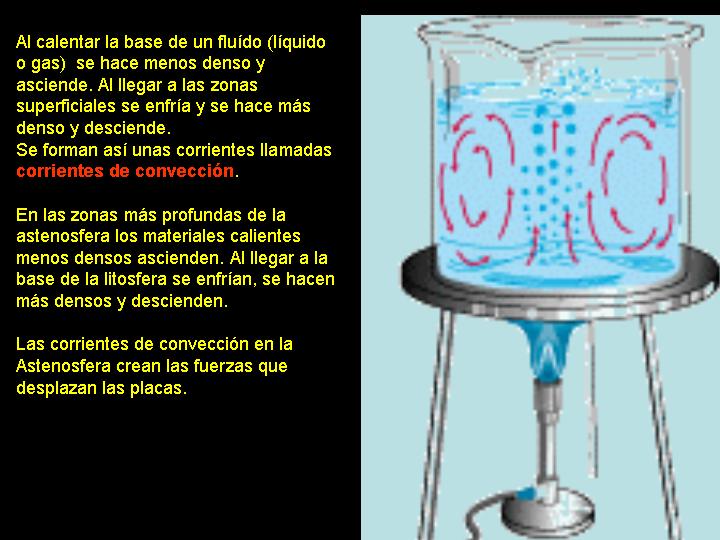 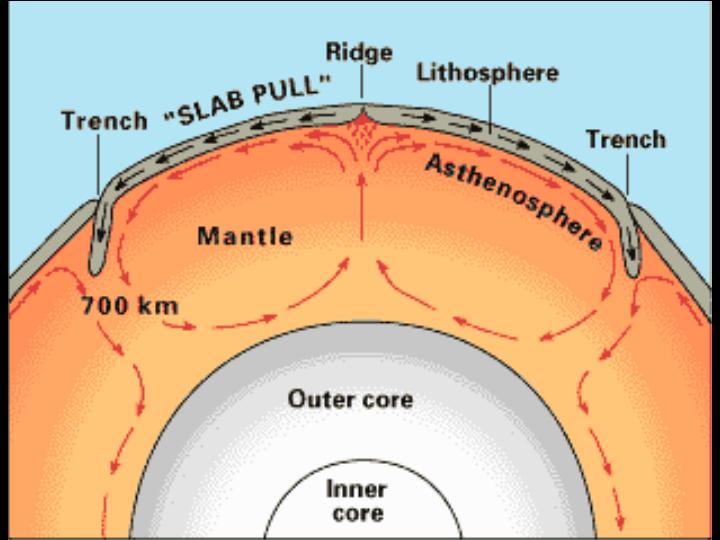 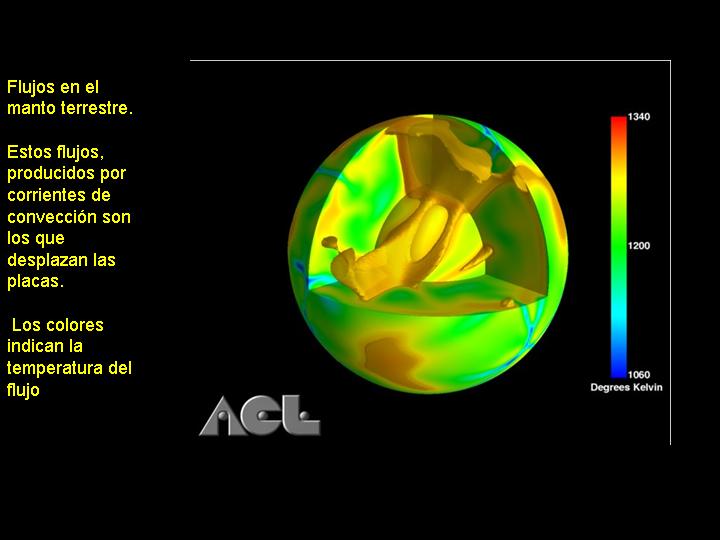